Finanzierung Patient Blood Management
Ein Kooperationsvertrag mit dem Verband der PKV ermöglicht den Einsatz von ERYPO im ambulanten Bereich
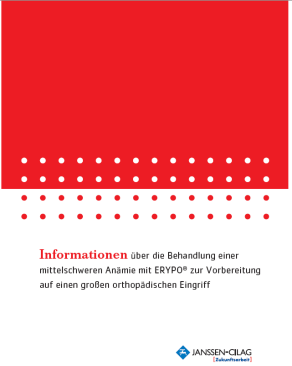 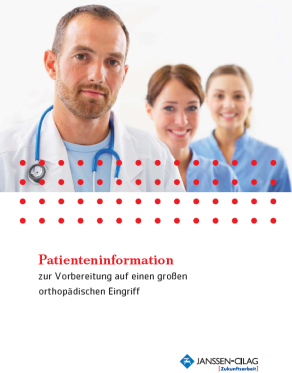 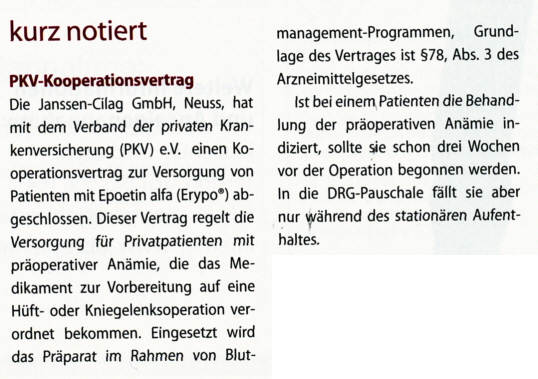 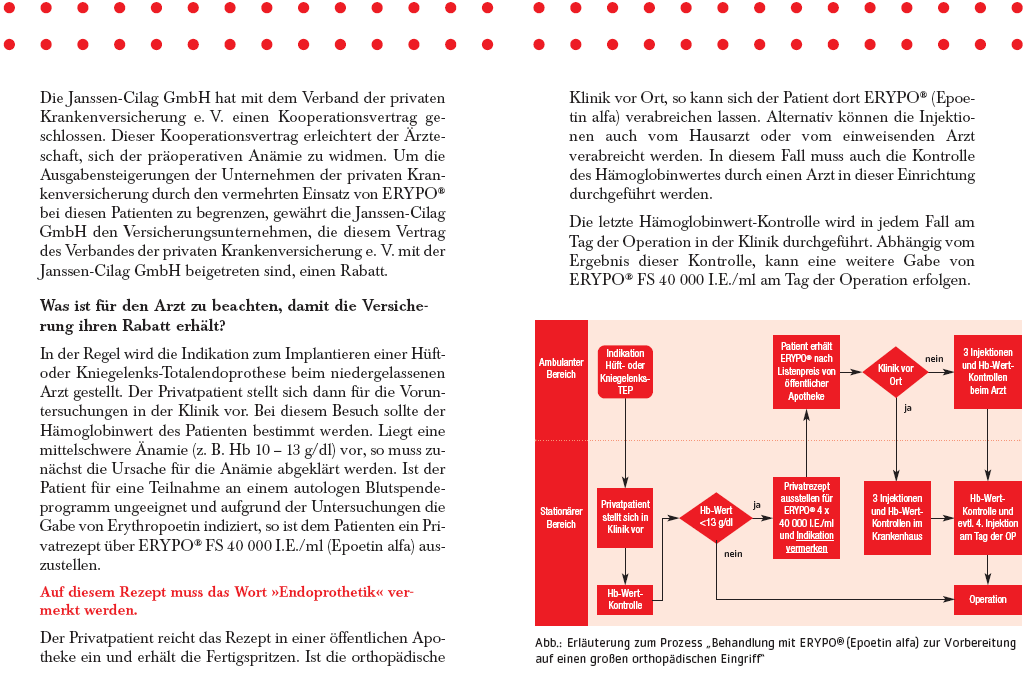 Ein Kooperationsvertrag mit dem Verband der PKV ermöglicht den Einsatz von ERYPO im ambulanten Bereich
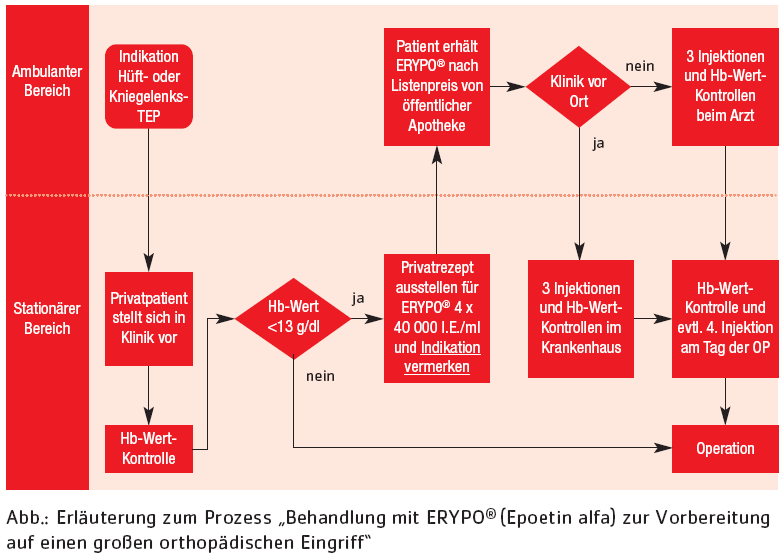 Beispiel für einen Versorgungsvertrag nach § 140 SGB Vim Bereich Endoprothetik
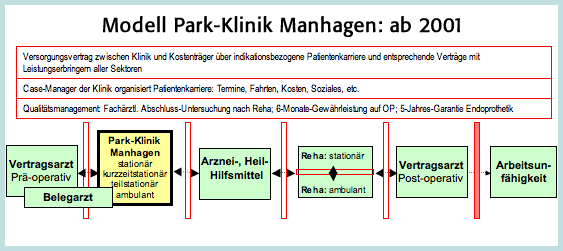 Vorbereitung der Patienten im vorgelagerten MVZ
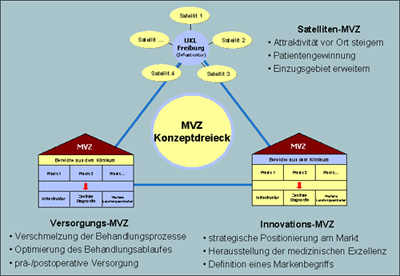 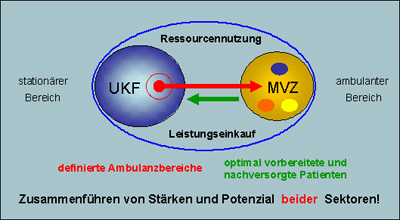 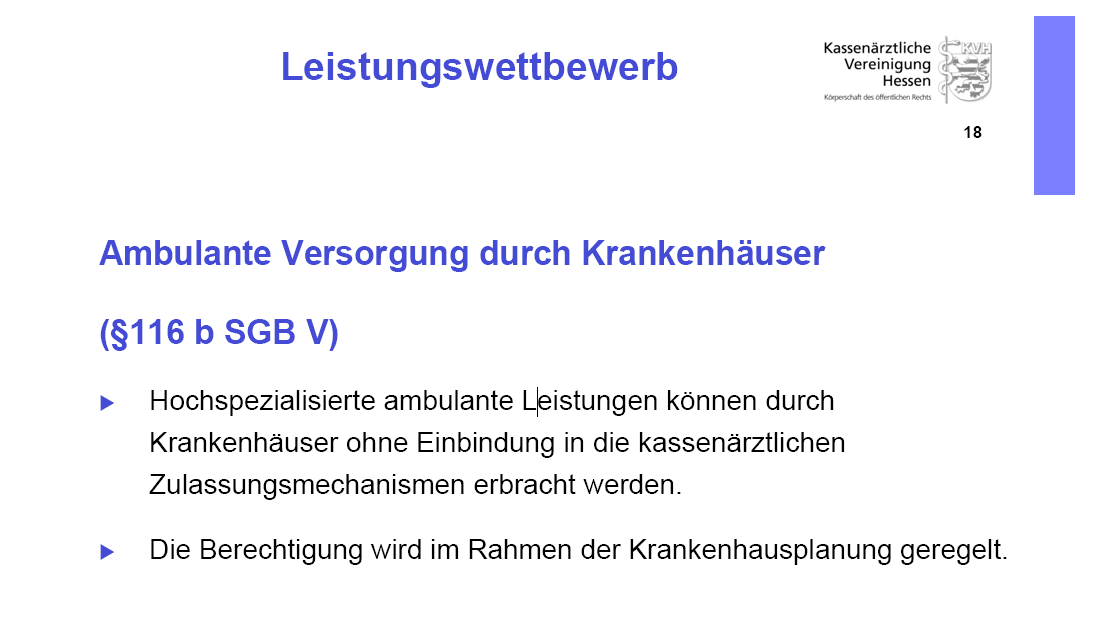 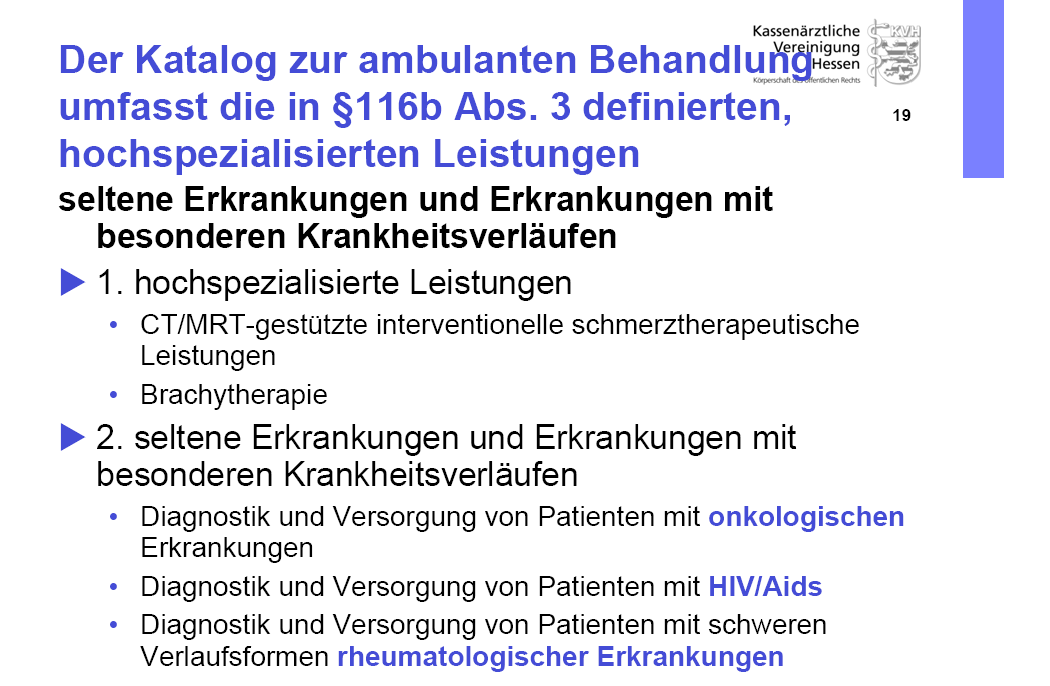 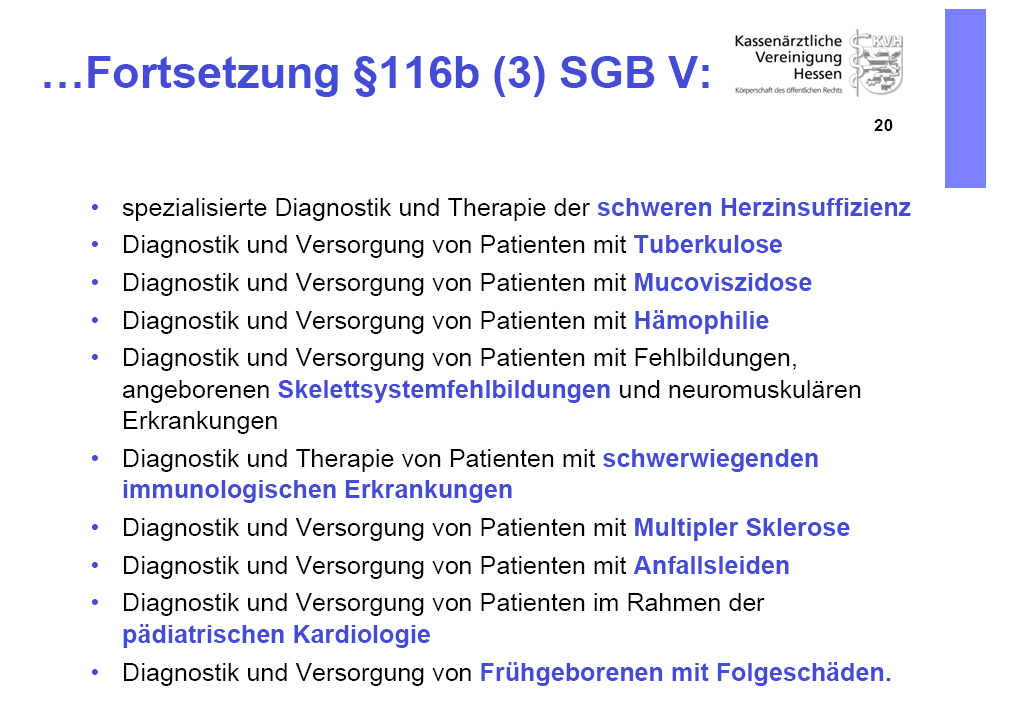 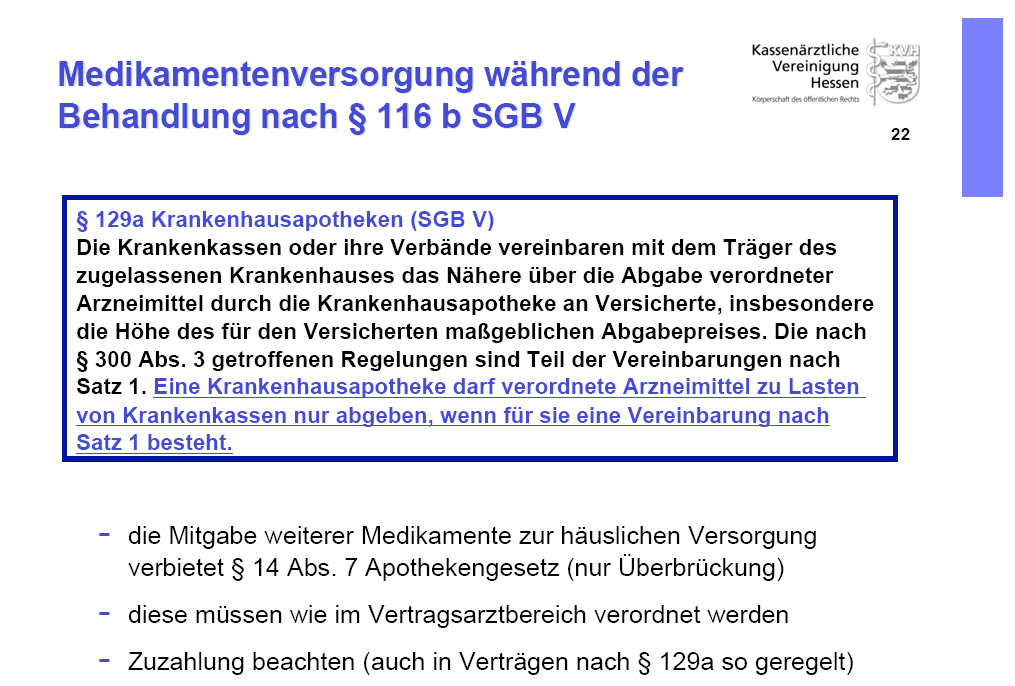 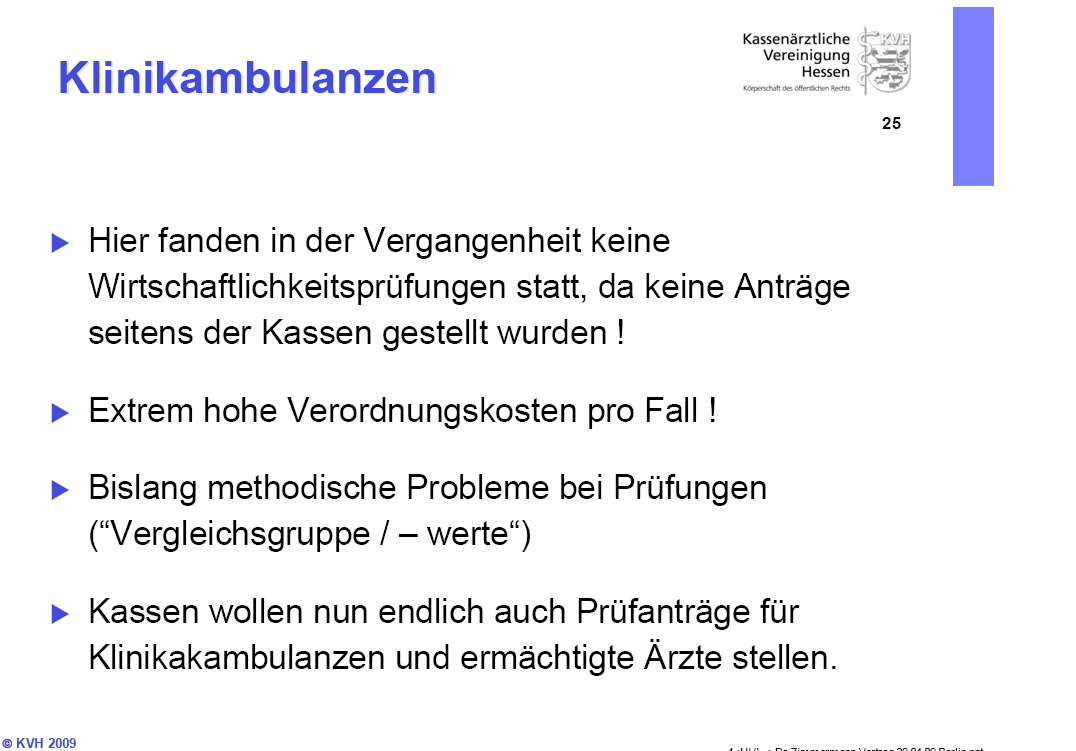